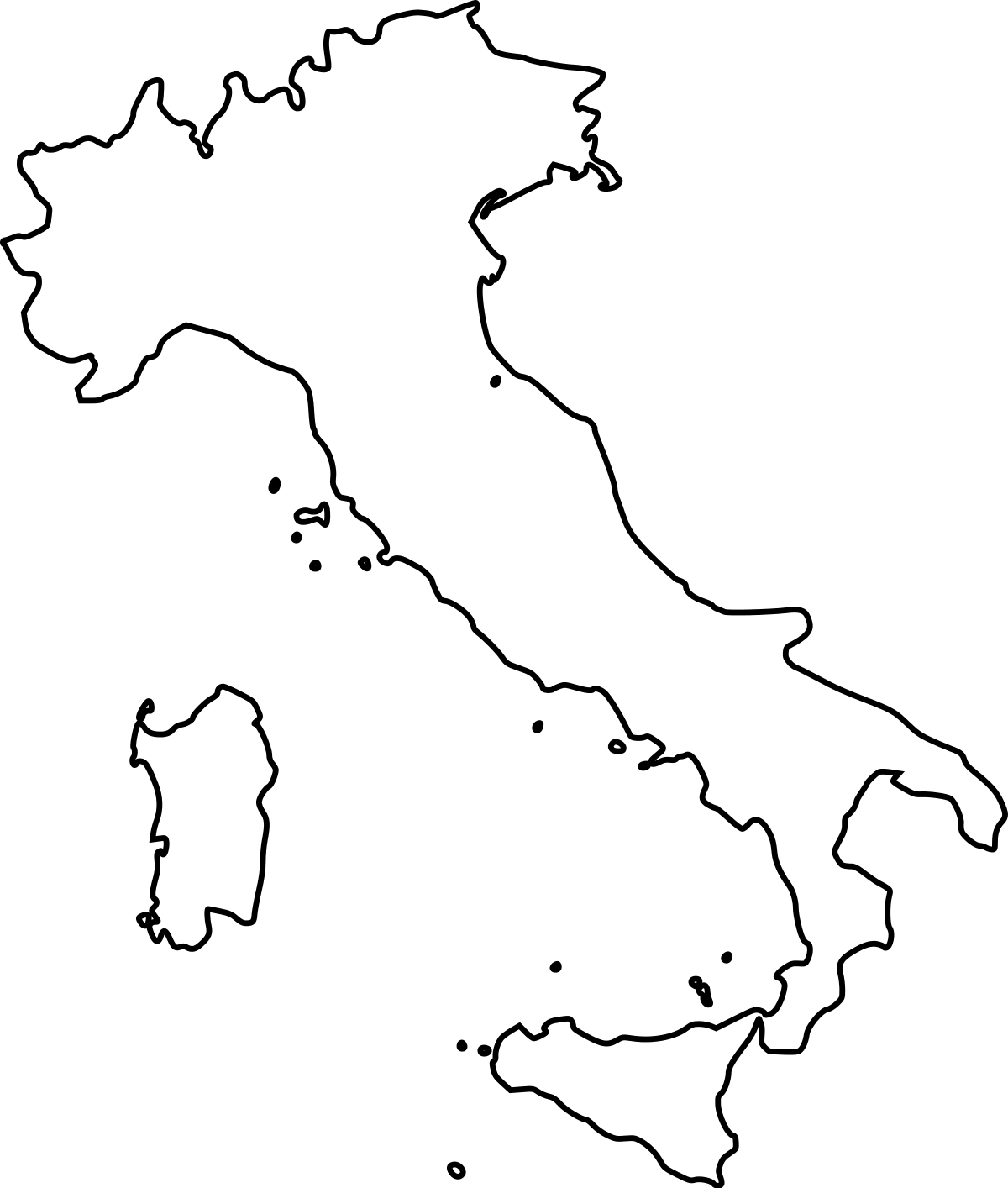 la terre est un don en prêt: nous devons en prendre soin non seulement pour nous-mêmes mais aussi pour les personnes futures
BRUNO IRENE 
CAMPO FEDERICA
CASTAGNA MARIA
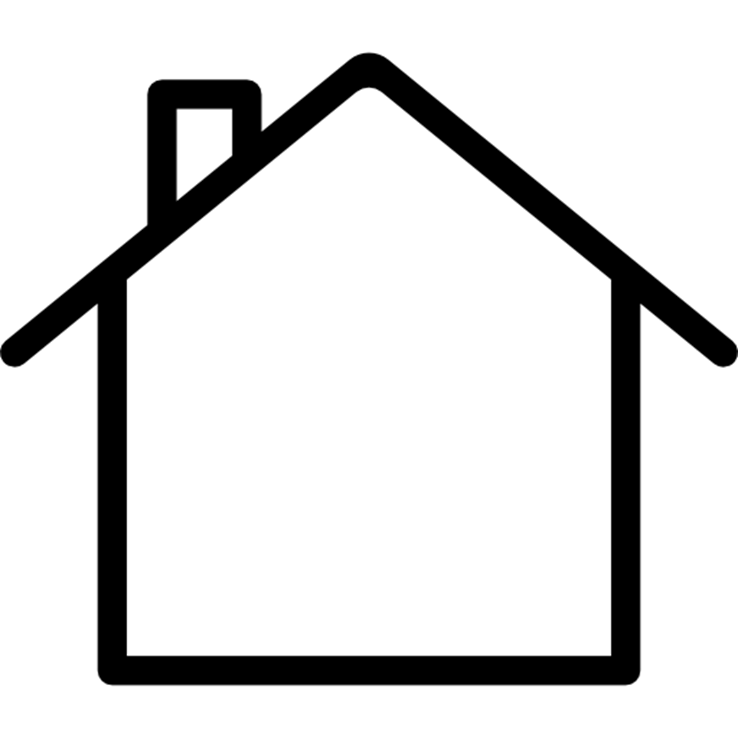 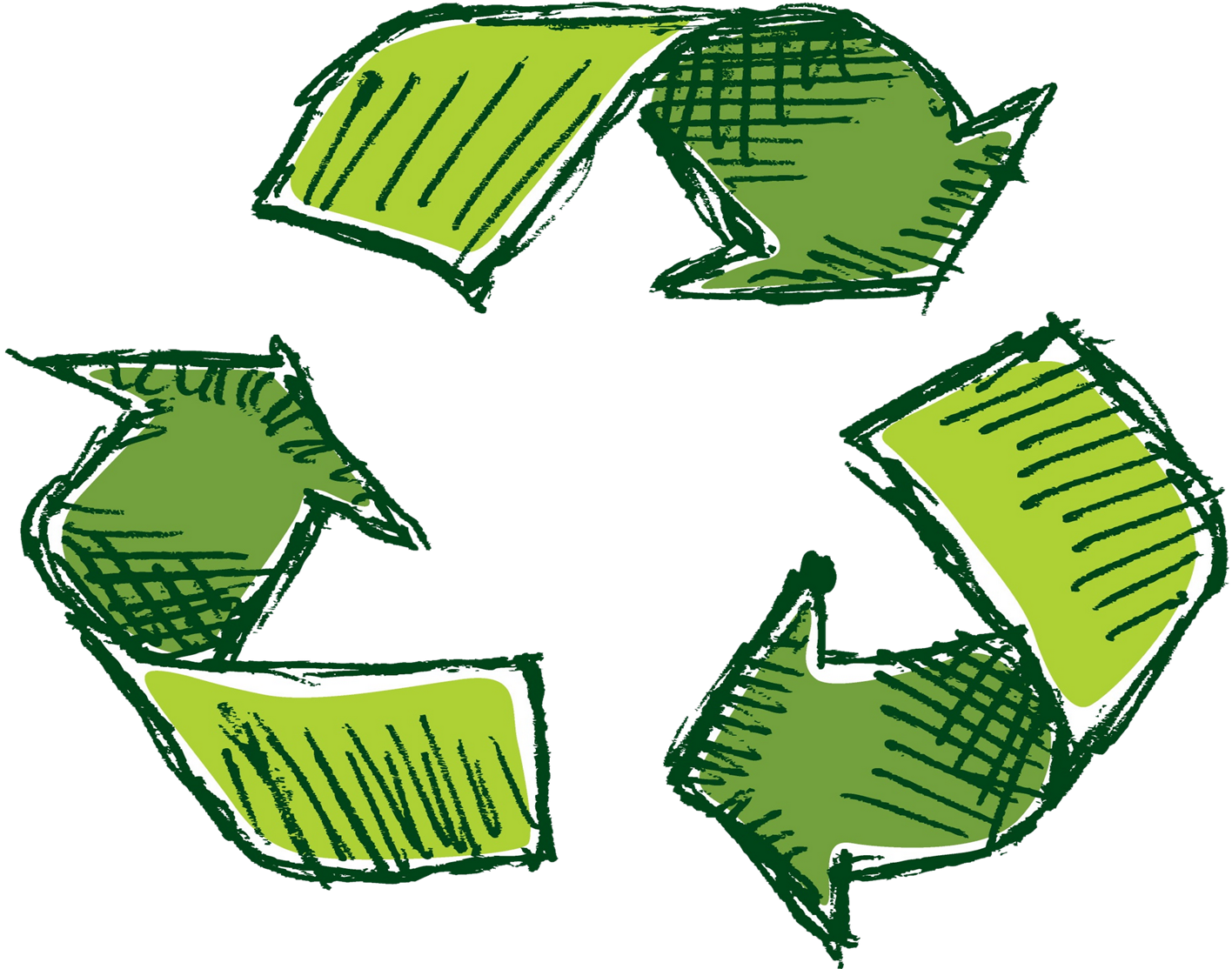 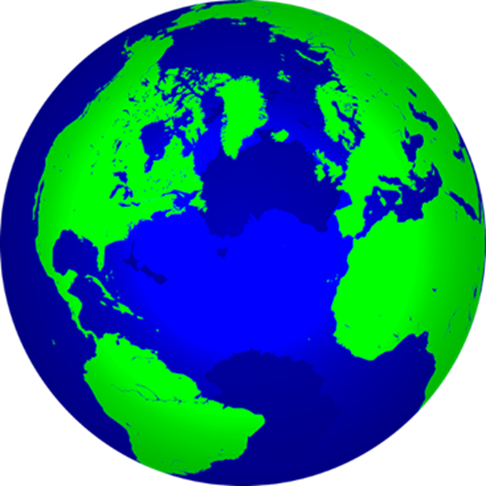